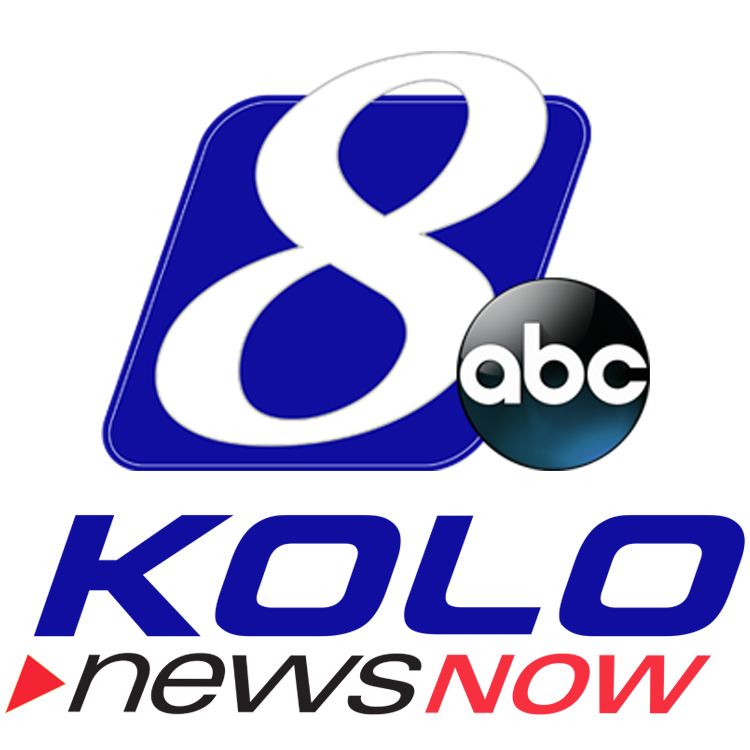 The Role of the News Media in Hazmat Response
News that matters to you
What messages do First Responders need to communicate to the public?
New – Now – Next
Traffic?
Evacuations?
Health Concerns?
December 13, 2019I-580 Closure
Within our newscasts, we covered:
Road Closures			Airport Impact
Alternates					Other Containers
Evacuations				Weather – Wind
December 13, 2019I-580 Closure
How many people did we reach?
December 13, 2019I-580 Closure
13,000 households at 4:30pm and the numbers rose through the evening!
December 13, 2019I-580 Closure
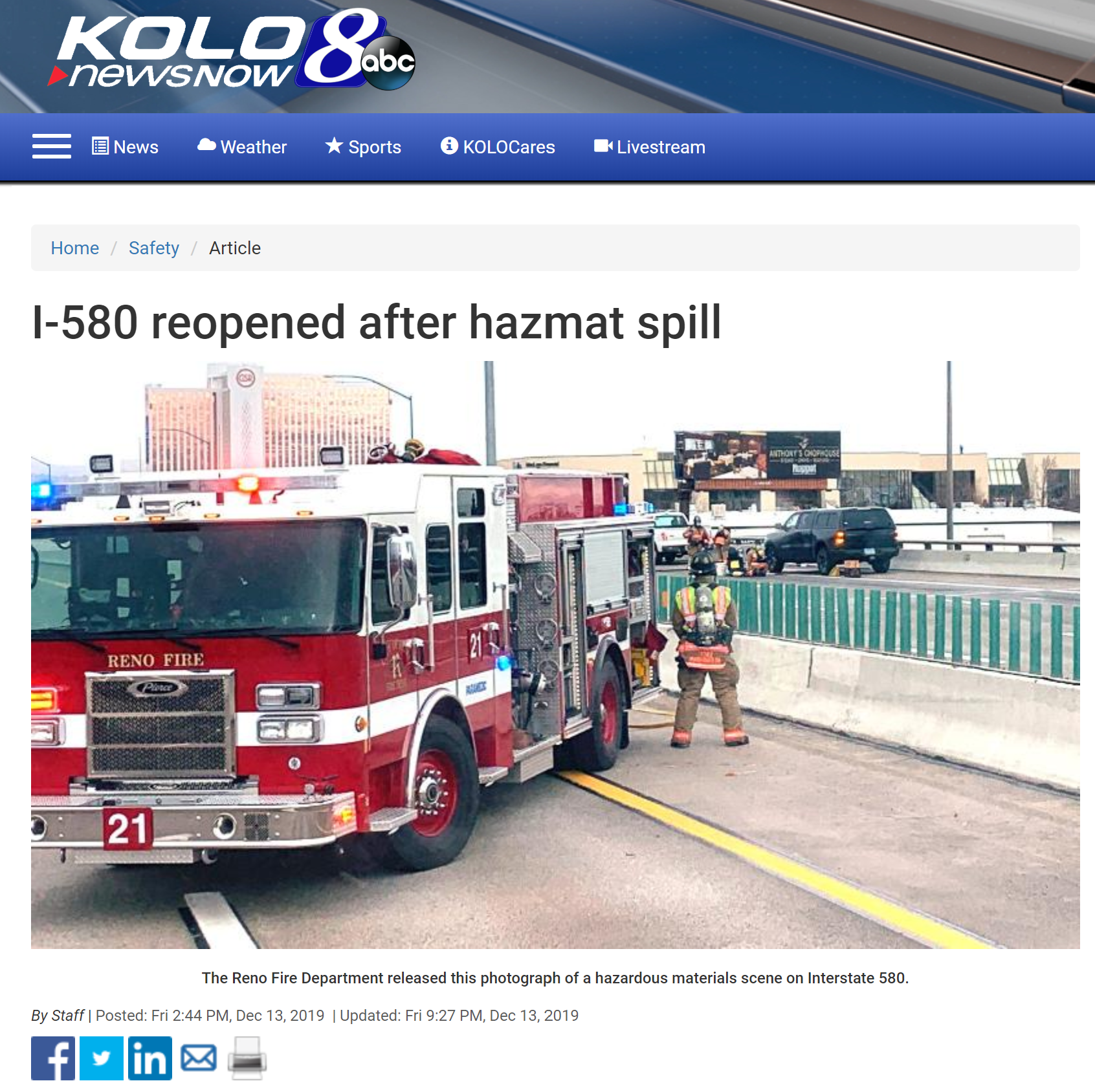 25,000 page views on KOLOTV.com on the homepage and story.
December 13, 2019I-580 Closure
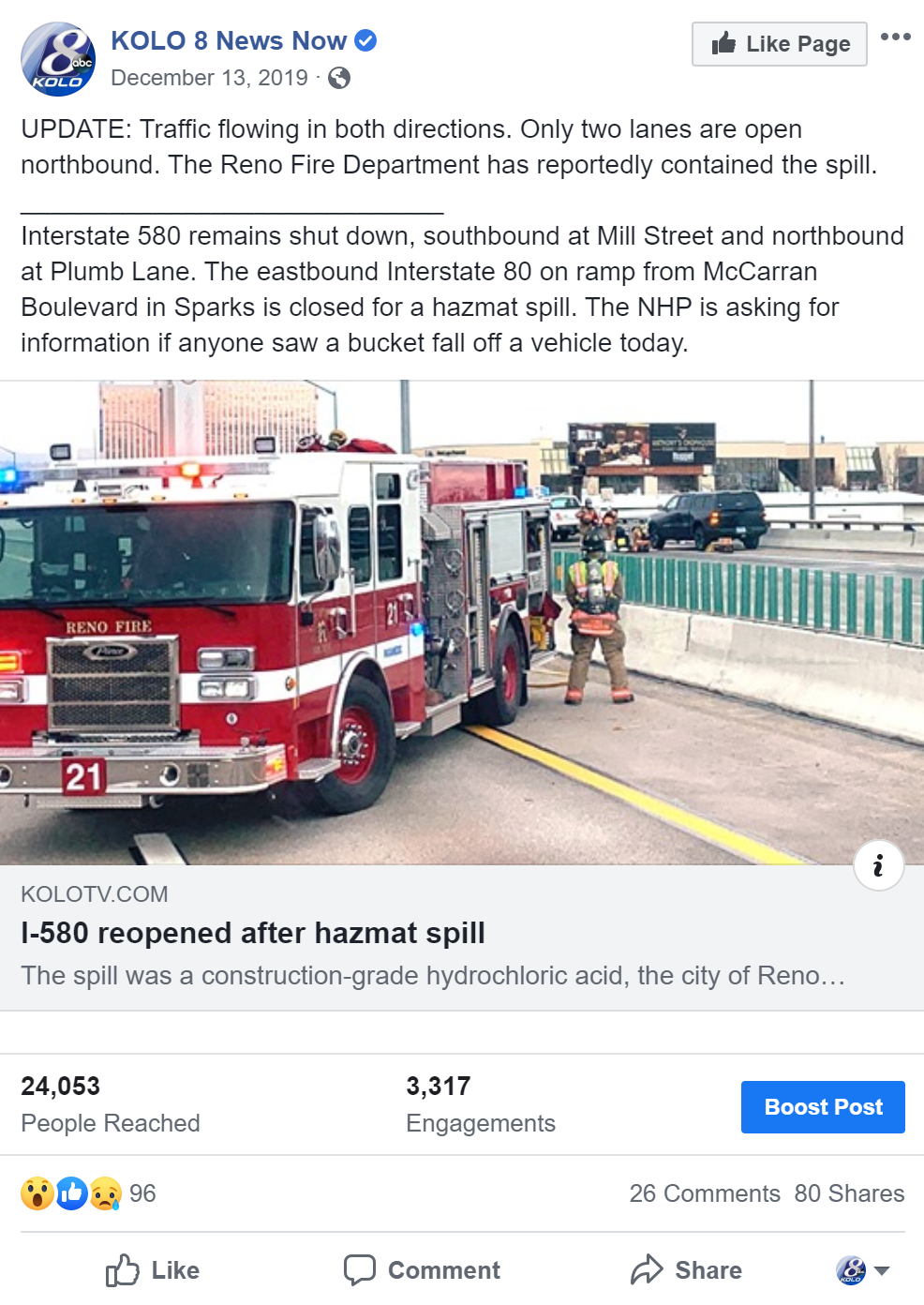 Facebook, Twitter, Push Alerts, Radio (KOH Partner)
News that matters to you
What messages do First Responders need to communicate to the public?
News that matters to you
Our role is to keep the public informed, out of the way and safe!